H2a4b updates
--Zelin Yan
2025/3/11
1
Analysis overview
Process:ZH,H→2a→4b,Z→ll

Compare different btag WP
GN2v01_FixedCutBEff_85
GN2v01_FixedCutBEff_77
GN2v01_FixedCutBEff_65
lepton-jet pair mass distribution to get rid of ttbar
2025/3/11
2
Signal vs bkg
Easyjet event preselection
Jet：reco4PFlowJet; pt > 20GeV; |η| < 4.5; Btag_wp:GN2v01_FixedCutBEff_85/77/65
2-lep: singlep. Trigger + dilep. Trigger; exactly 2 leptons and anti-flavour; 
Electron: ID: MediumLH; Iso：Tight_VarRad; pt > 10GeV; |η| < 2.47 & excluding 1.37  < |η|  < 1.52
Muon: ID: Tight; Iso:PflowLoose_VarRad ; pt > 10GeV ; |η| < 2.5 
Ntuple event preselection
Singlelep. Triggers + dilep. Triggers
At least 2 jets 
Lepton Cut:
Exactly 2 leptons
Leading lep. pt > 27 GeV & sub-leading lep. pt > 10GeV
Electron: |η| < 2.47 & excluding 1.37  < |η|  < 1.52
Muon: |η| < 2.5 
Tight jet cut: pt > 20GeV ; |η| < 2.5 ; jet cleaning 
Dilepton mass window: 85GeV < mll < 110GeV(tight)
2025/3/11
3
Signal n_bjets vs n_jets:(n_bjets,n_jets)
bkg n_bjets vs n_jets:(n_bjets,n_jets)
bkg n_bjets vs n_jets:(n_bjets,n_jets)
Lepton-jet pair mass distribution(normalized to xsc*lumi)
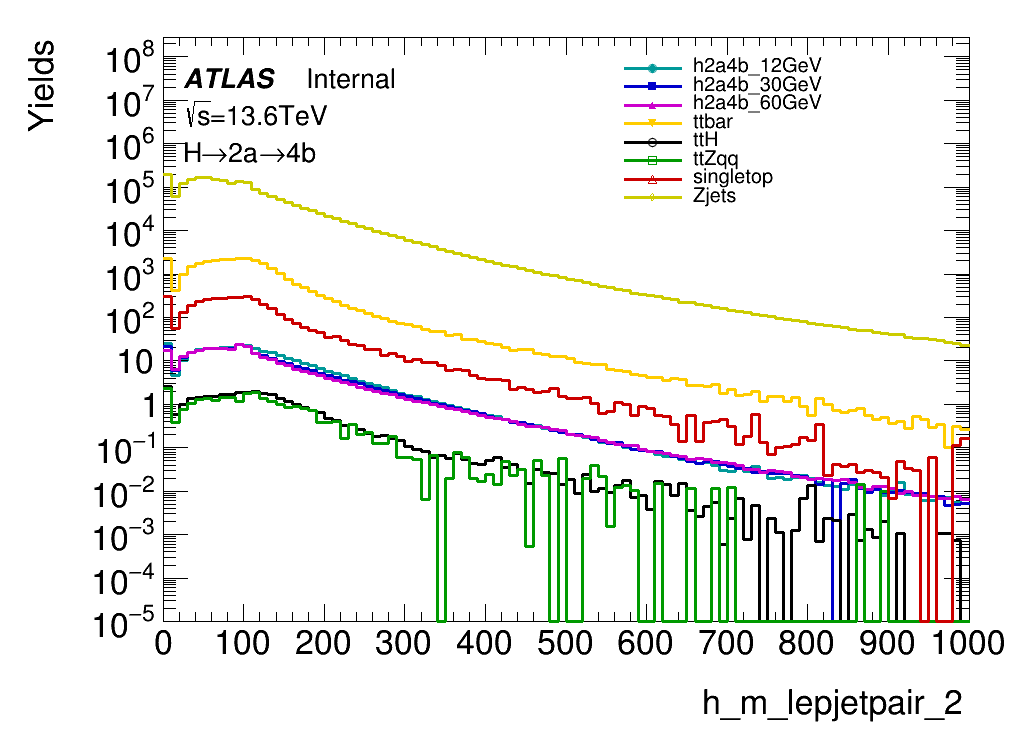 Lepton-jet pair mass distribution(normalized to 1)
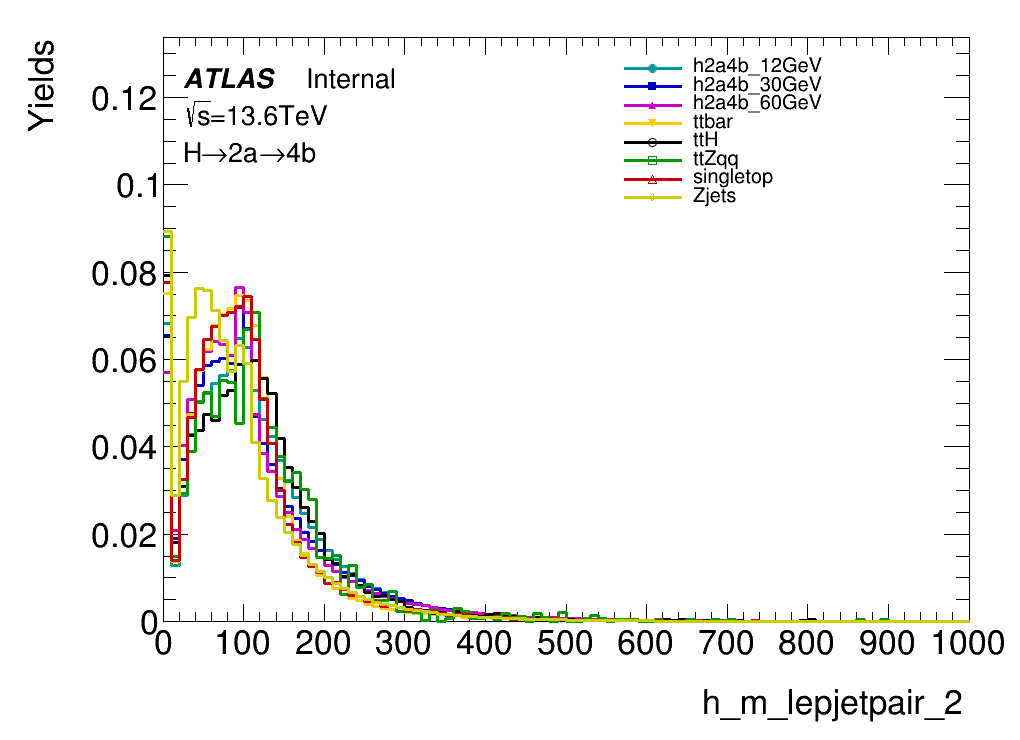 Summary & Plans
n_bjets vs n_jets distribution are different in low mass and high mass signal
In jet-lepton pair mass reconstruction, ttbar are not significantly separated from singal samples and other bkg samples 
Plans:
Use n_bjets vs n_jets of different btag_WP to define initial SRs & CRs
Reconstruct b-jets invariant mass distribution to see how well we can recover the higgs mass (also separate the signal from ttH, ttzqq).